Route: Health & Science
Health
Topic: Working within the health and science sectors
Lesson 2: Audits, ethical practices, and professional codes of conduct
[Speaker Notes: Image © iStockphoto/sturti]
Introduction
In this lesson, we will:
describe what is meant by an audit and why they are important
state what is meant by a professional code of conduct
describe some of the key factors in ethical practice
define the terms: autonomy, informed consent, truthfulness, confidentiality, beneficence, nonmaleficence and justice.
Skills:
CS1.1 Plan and develop person-centred care
CS3.1 Identify the functions of different teams/team members as well as their own role within the wider team.
General competencies:
English: GEC4 Summarise information/ideas 
GEC5 Synthesise information 
GEC6 Take part in/lead discussions.
Digital: GDC1 Use digital technology and media effectively
GDC3 Communicate and collaborate.
Lesson 2: Audits, ethical practices, and professional codes of conduct
Introduction
What are the six key organisational policies/procedures?
EDI
S
E
PR
D
G
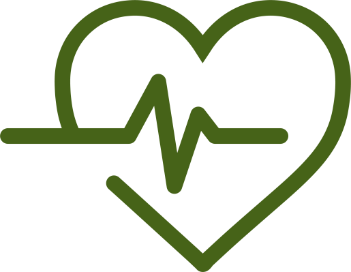 Lesson 2: Audits, ethical practices, and professional codes of conduct
Introduction
What are the six key organisational policies/procedures?
EDI (Equality, diversity and inclusion policy)
S (Safeguarding policy)
E (Employment contracts)
PR (Performance reviews)
D (Disciplinary policy) 
G (Grievance policy)
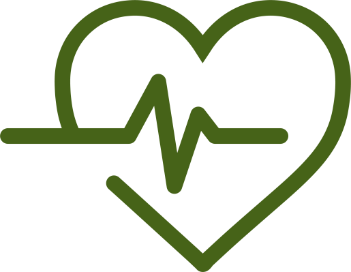 Lesson 2: Audits, ethical practices, and professional codes of conduct
Activity 1
Quality standards and professional codes of conduct
This is the BSI Kitemark, signifying quality, safety and trust. Products and services marked with the BSI Kitemark have achieved Kitemark certification, confirming that a product or service has been independently and repeatedly tested by experts.
Adhering to quality standards helps improve the quality of care or service provided. 
Standards that can be followed include:
National – such as those provided by the British Standards Institution (BS standards);
International – for example, from the International Organisation for Standardisation (ISO standards);
Internal quality standards (as defined by an organisation).
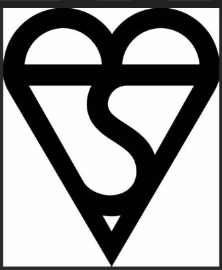 Lesson 2: Audits, ethical practices, and professional codes of conduct
[Speaker Notes: © <insert BSI copyright information here>]
Activity 1
Quality standards and professional codes of conduct
Reasons to adhere to quality standards:
ensuring consistency – always obtain the same, high-quality outcome;
maintaining health and safety – reduce accidents/harm to employees, service/care receivers or the general public;
monitoring processes and procedures – checking that a process or procedure has been followed correctly to ensure optimum results;
facilitating continuous improvement – enabling many (often small) improvements over time;
facilitating objective, independent review – enabling someone not involved in the process to check that this is followed correctly, and the outcomes are to the correct standard.
Lesson 2: Audits, ethical practices, and professional codes of conduct
Activity 1
Quality standards and professional codes of conduct
Maintaining quality over time:
Quality control (QC) means testing a product to ensure that it meets required standards.
Quality assurance (QA) means having procedures in place that ensure that a product or service meets the required standards.
Quality control and assurance are often achieved via completing an audit.
Audits give an objective and independent review of standards, and so allow organisations to self-evaluate the quality of their performance over time.
Lesson 2: Audits, ethical practices, and professional codes of conduct
Activity 1
Quality standards and professional codes of conduct
Professional codes of conduct are another way of ensuring good outcomes. They clarify the missions (aims), values, principles and standards of organisations that everyone must adhere to by:  
outlining expected professional behaviours and attitudes;
outlining rules and responsibilities within an organisation;
promoting confidence in the organisation.
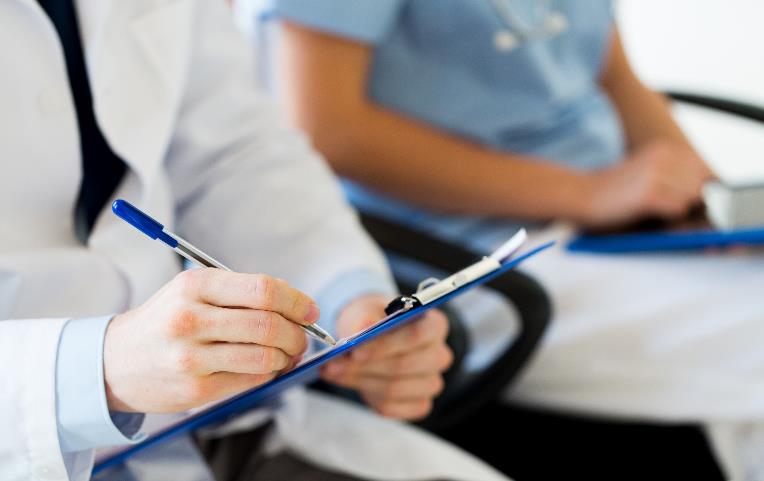 Lesson 2: Audits, ethical practices, and professional codes of conduct
[Speaker Notes: Shutterstock/Ground Picture]
Activity 1
Quality standards and professional codes of conduct
Codes of conduct are written by:
professional bodies – such as the Royal College of Nursing (RCN); 
government agencies – such as the UK Health Security Agency; 
employers themselves.
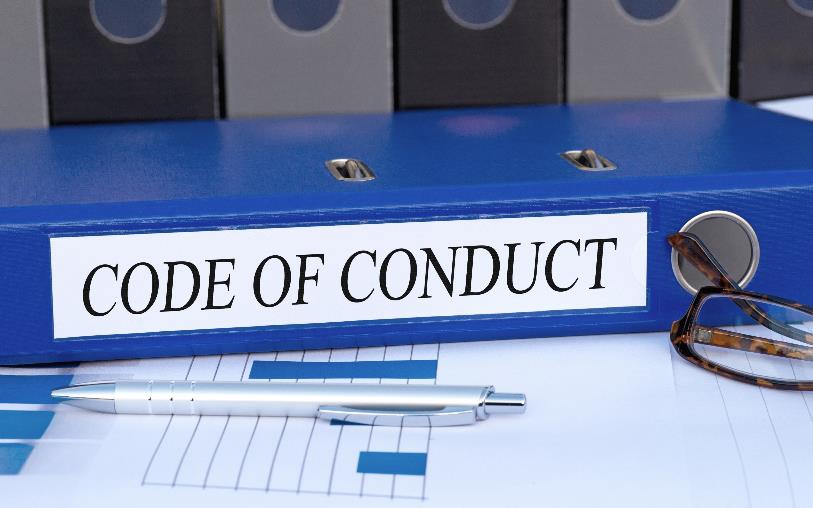 Lesson 2: Audits, ethical practices, and professional codes of conduct
[Speaker Notes: Shutterstock/docstockmedia]
Activity 1
Quality standards and professional codes of conduct
Watch this video, in which Professor Michael J. Reiss from the Nuffield Council on Bioethics discusses Codes of Conduct and introduces ethics.
Lesson 2: Audits, ethical practices and professional codes of conduct
[Speaker Notes: Questions to consider:
What is a code of conduct?
Why are they important? 
What are ethics?

Introduction to codes of conduct and ethics – Professor Michael Reiss: https://vimeo.com/918331922]
Activity 1
Quality standards and professional codes of conduct
Audits
Resources needed
Hand hygiene compliance audit
Sticky tape/plasters
Handwashing equipment
Access to sink
Complete a role-play activity, such as assisting a patient with personal care, preparing a meal (with a cut on a finger) or changing a bed. 
One student from each group will complete the hand hygiene audit whilst watching the actions of other members of their group, and then feed back their findings.
Lesson 2: Audits, ethical practices, and professional codes of conduct
[Speaker Notes: Websites linked in this slide:
https://www.infectionpreventioncontrol.co.uk/resources/hand-hygiene-compliance-monthly-audit-tool-for-care-homes/ (with permission)]
Activity 2
Ethics
Watch this video, in which Professor Michael J. Reiss from the Nuffield Council on Bioethics explains key terminology in ethics.
Lesson 2: Audits, ethical practices and professional codes of conduct
[Speaker Notes: Questions to consider:
Define autonomy, beneficence, nonmaleficence, justice, informed consent, truthfulness, confidentiality
Provide an example in the health/ science sector for each term.

Key terminology in ethical practice – Professor Michael Reiss: https://vimeo.com/918332187]
Activity 2
Ethics
Review a number of sources that describe ethical practice in science and health contexts.
Using this information, try to define the following seven key terms: 
Beneficence		Nonmaleficence	Autonomy	Informed consent 
Confidentiality	Truthfulness		Justice
Lesson 2: Audits, ethical practices, and professional codes of conduct
Plenary
Key terms in ethics
Match the key term to a definition, and an example of its use in ethical practice.
Resources needed
L2 Plenary Worksheet 1
L2 Plenary Worksheet 2
Lesson 2: Audits, ethical practices, and professional codes of conduct
Consolidation
Continuous quality improvement cycles
Complete the short module to learn about the use of data in the continuous quality improvement cycle and the role of patient and public involvement. A certificate is achieved on completion to show your continuing professional development.
Lesson 2: Audits, ethical practices, and professional codes of conduct
[Speaker Notes: Websites linked in this slide:
https://elearning.hqip.org.uk/introduction-to-qi/]
Consolidation
In this lesson, we have:
described what is meant by an audit and why they are important
stated what is meant by a professional code of conduct
described some of the key factors in ethical practice
defined the key terms: autonomy, informed consent, truthfulness, confidentiality, beneficence, nonmaleficence and justice.
Skills:
CS1.1 Plan and develop person-centred care
CS3.1 Identify the functions of different teams/team members as well as their own role within the wider team.
General competencies:
English: GEC4 Summarise information/ideas 
GEC5 Synthesise information 
GEC6 Take part in/lead discussions.
Digital: GDC1 Use digital technology and media effectively
GDC3 Communicate and collaborate.
Lesson 2: Audits, ethical practices, and professional codes of conduct